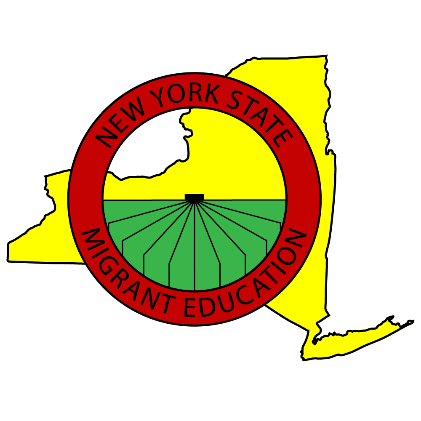 Essa eligibility scenarios
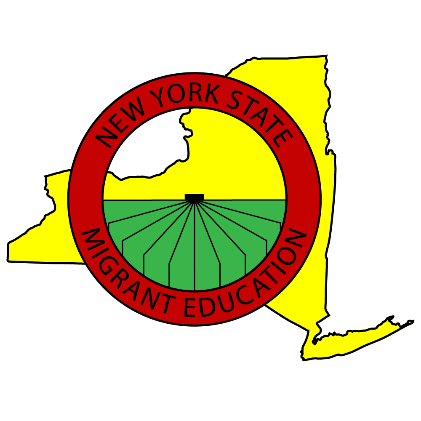 Scenario 1
On June 1, 2017, Jessica moves with her two children, ages 6 and 8, from Dallas, TX to South Fallsburg, NY to live with relatives after losing her job in Dallas. Jessica is hoping to find work similar to her last job in housekeeping, but finds that she can earn more money in a job at a poultry-processing facility. She only plans to stay for a few months to save money, and begins work deboning chicken at the poultry plant on July 15, 2017. 
                       
Are Jessica’s children eligible for the MEP?
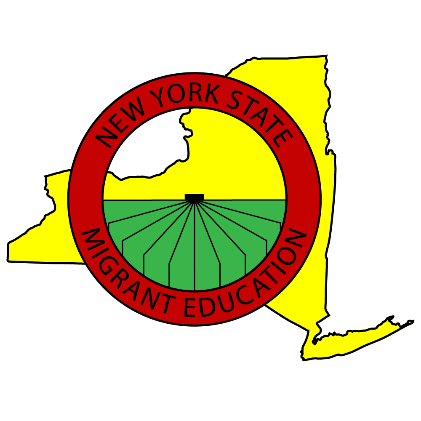 Scenario 1
Are Jessica’s children eligible for the MEP? Yes
What is the QAD(s)? 06/01/2017

Migratory Agricultural Worker: Is the parent/guardian/spouse or the child himself a Migratory Agricultural Worker? Yes. The children's’ mother is a Migratory Agricultural Worker because she made a qualifying move in the preceding 36 months, soon after which she engaged in new qualifying work.

Qualifying Move: Did the children make a “Qualifying Move” (Due to economic necessity, from one residence to another, and from one school district to another) within the preceding 36 months? Yes

Child: Are the children under the age of 22 and still entitled to a free public education in the state? Yes 

With/To Join: Did the children make the Qualifying Move on their own as or with/to join a parent/guardian/spouse who is a Migratory Agricultural Worker? Yes
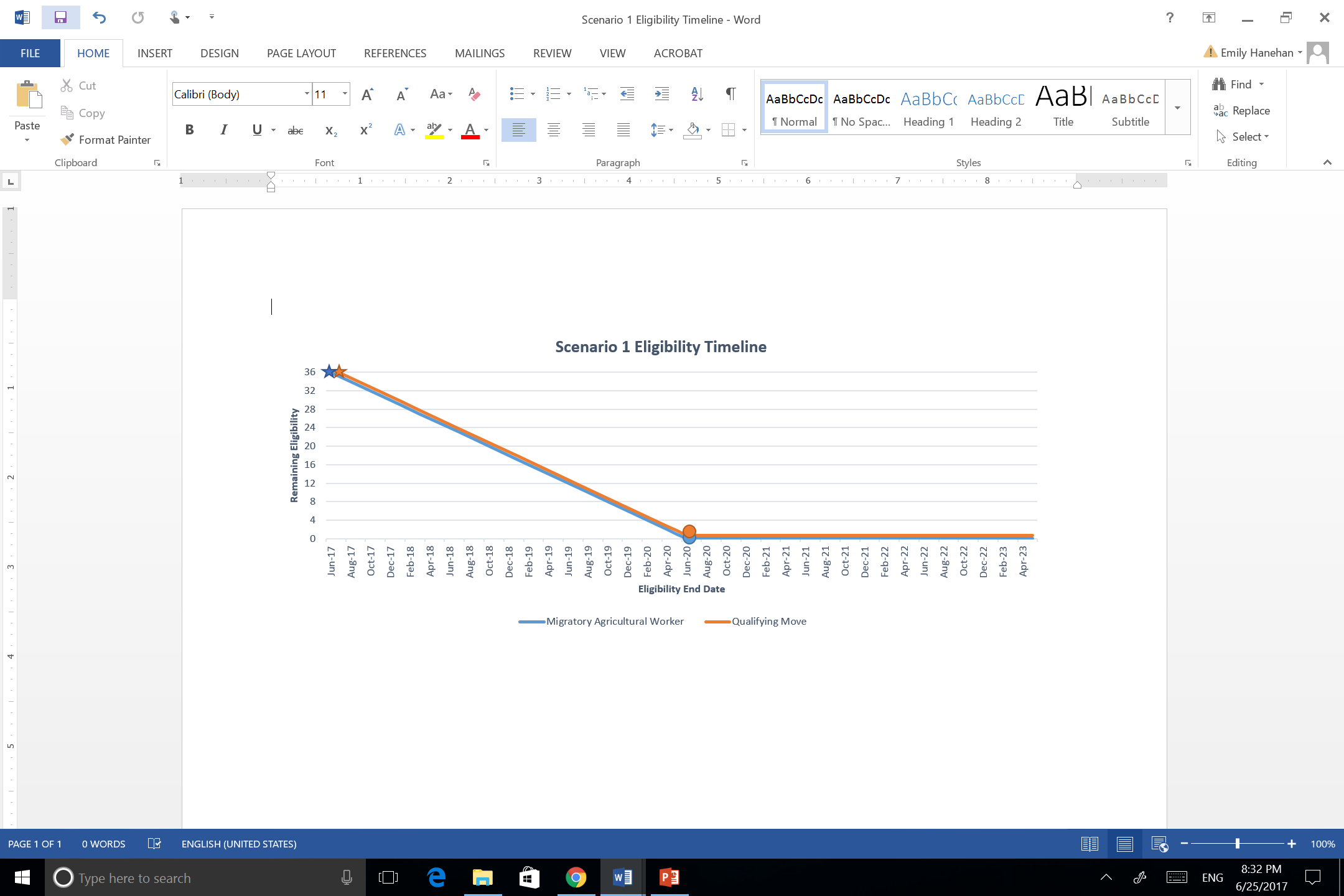 June 1, 2017- Jessica becomes a Migratory Agricultural Worker.
June 1, 2020- Jessica’s eligibility as a MAW expires.
June 1, 2017- Jessica’s children become eligible for MEP services after making a Qualifying Move.
June 1, 2020- Children’s eligibility for MEP services expires.
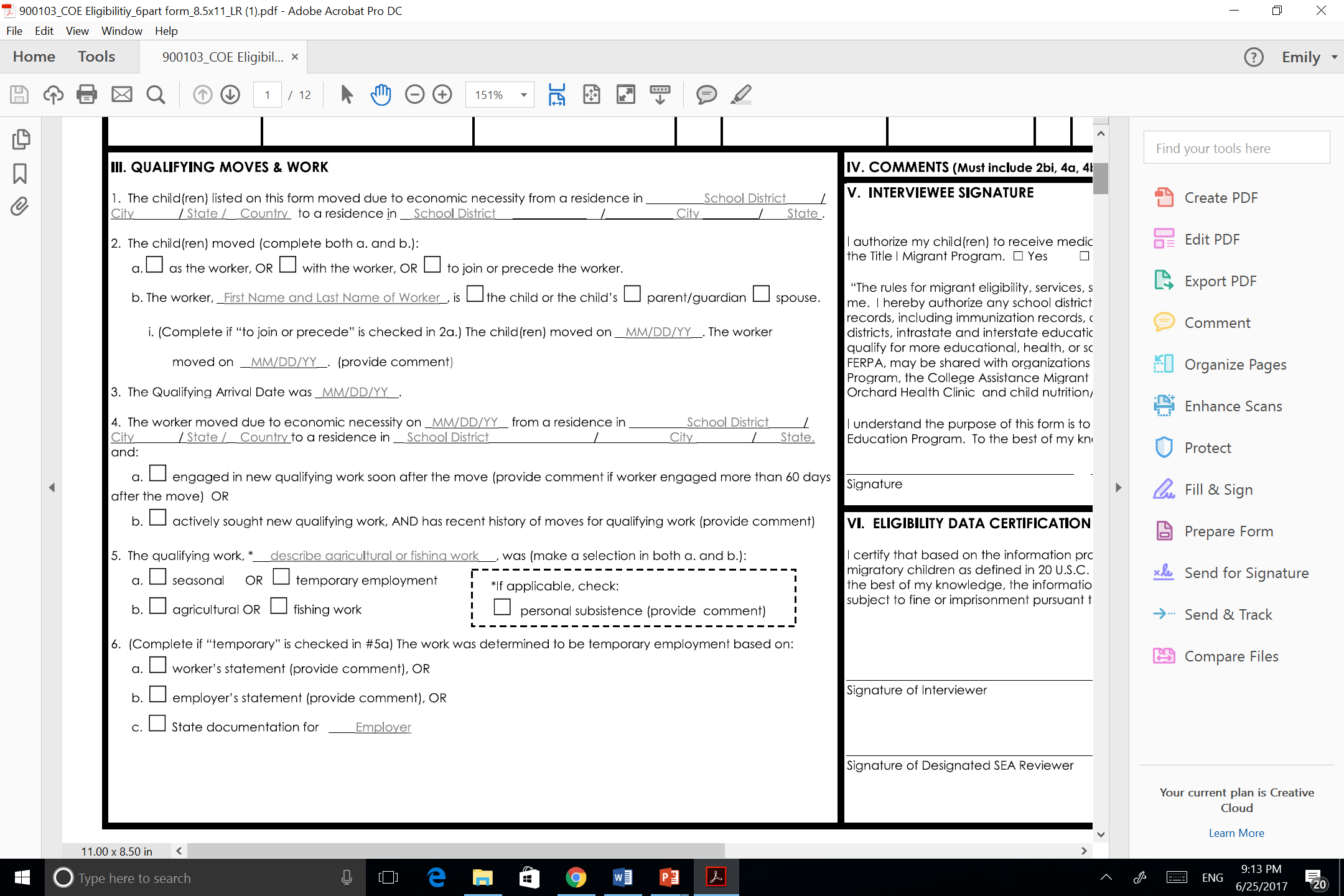 Fallsburg CSD/South Fallsburg/NY
Dallas/TX/USA
X
X
Jessica
06/01/2017
06/01/17
Dallas/TX/USA
Fallsburg CSD/South Fallsburg/NY
X
Deboning Chicken
X
X
X
Poultry Processing Facility Name
Address
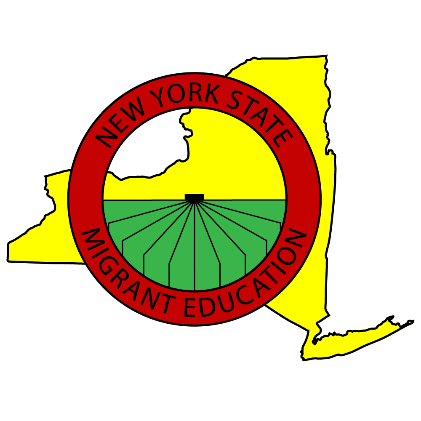 Scenario 2
Paul, age 13, lived with his parents in Buffalo, NY. Unable to find work in Buffalo, Paul’s father moved on his own to Albion, NY on September 1, 2016, and engaged in seasonal employment cutting tomatoes (within one week of his move). Paul’s father returned to Buffalo on October 20, 2016. Shortly thereafter, Paul’s mother was able to find work in a restaurant in Niagara Falls, NY. So, Paul and his parents moved from Buffalo to Niagara Falls on November 1, 2016. The Recruiter identifies Paul on July 1, 2017. 

Is Paul eligible for the MEP?
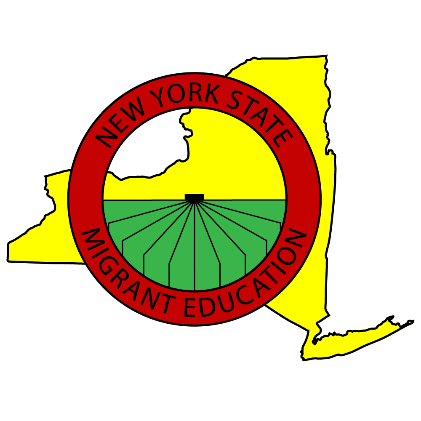 Scenario 2
Is Paul eligible for the MEP? Yes
What is the QAD(s)? 11/01/2016

Migratory Agricultural Worker: Is the parent/guardian/spouse or the child himself a Migratory Agricultural Worker? Yes. The child’s father is a Migratory Agricultural Worker because he made a qualifying move in the preceding 36 months, soon after which he engaged in new qualifying work. 

Qualifying Move: Did the children make a “Qualifying Move” (Due to economic necessity, from one residence to another, and from one school district to another) within the preceding 36 months? Yes

Child: Are the children under the age of 22 and still entitled to a free public education in the state? Yes 

With/To Join: Did the children make the Qualifying Move on their own as or with/to join a parent/guardian/spouse who is a Migratory Agricultural Worker? Yes
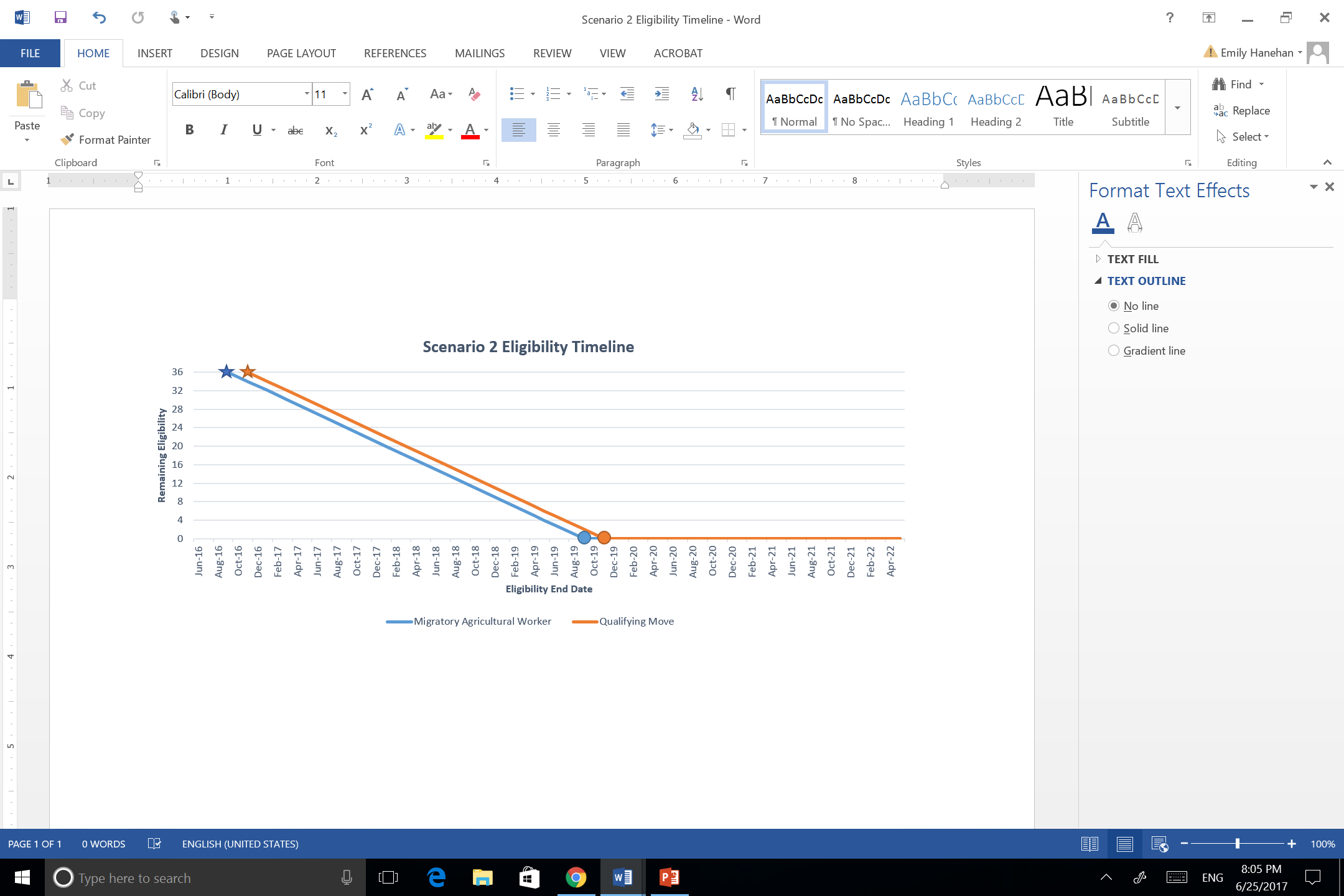 September 1, 2016- Paul’s father becomes a Migratory Agricultural Worker.
September 1, 2019- Paul’s father’s eligibility as a MAW expires.
November 1, 2016- Paul becomes eligible for MEP services after making a Qualifying Move.
November 1, 2019- Paul’s eligibility for MEP services expires.
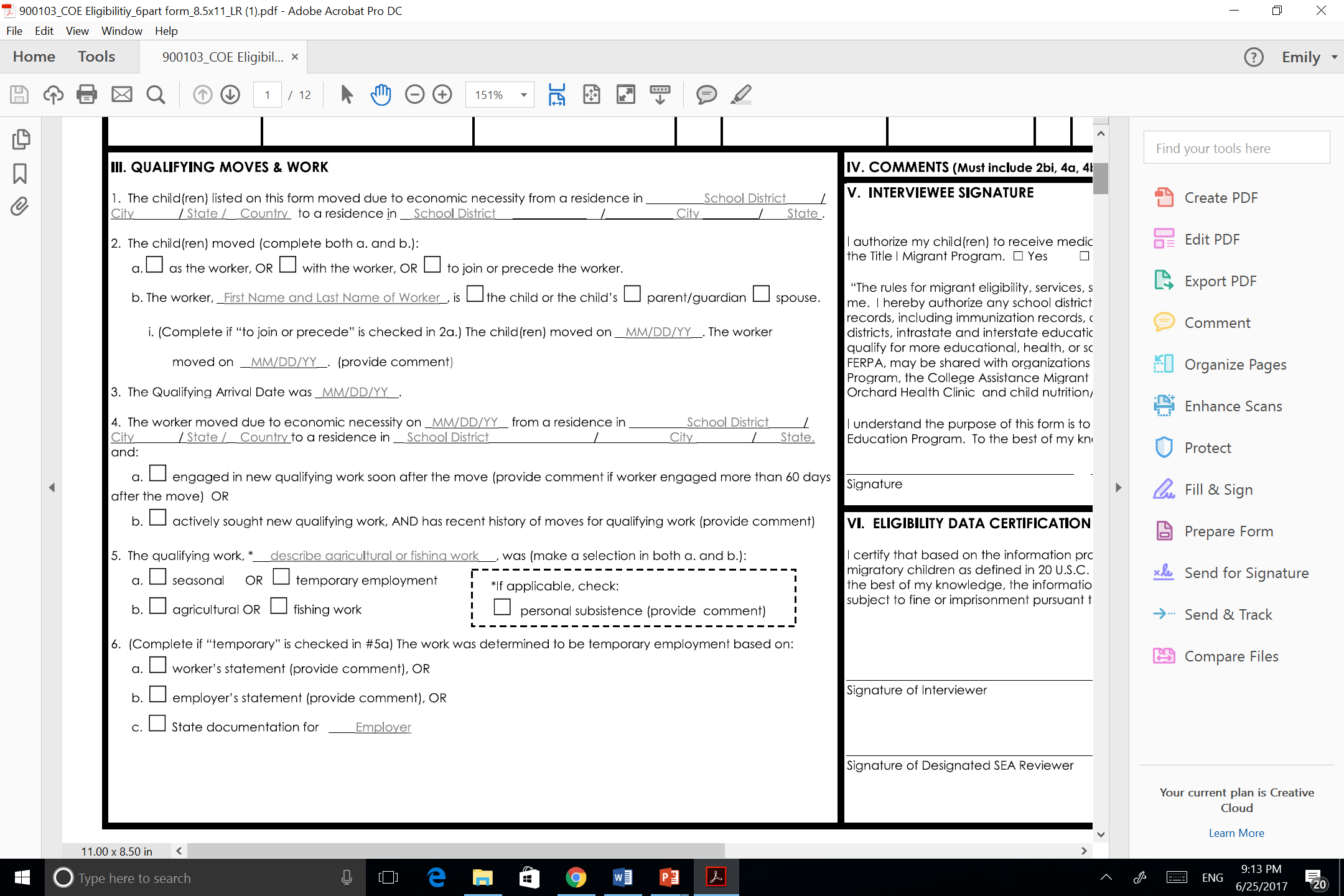 Buffalo CSD/
Niagara Falls CSD/Niagara Falls/NY
Buffalo/NY/USA
X
X
Paul’s Father
11/01/2016
Buffalo CSD/
09/01/16
Buffalo/NY/USA
Albion CSD/Albion/NY
X
Cutting Tomatoes
X
X
Tomato Farm Name
Address
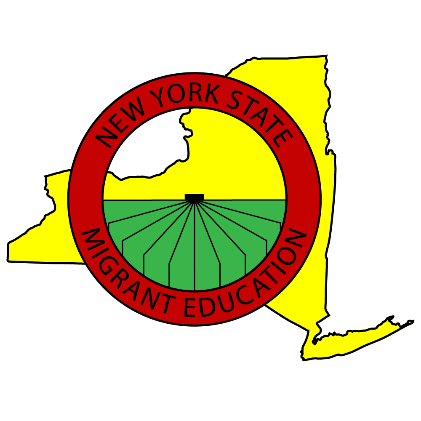 Scenario 3
Lilia, Huber, and their 3 young children moved together from Oaxaca, Mexico to Elba, NY on August 1, 2015. Soon after the move (within 2 weeks) both Lilia and Huber obtained work packing onions. After the packing season ended on February 10, 2016, the family moved together to Cortland, NY, where Huber obtained work at an auto repair shop. The Recruiter identifies the family in Cortland on August 5, 2017. 

Are Huber and Lilia’s children eligible for the MEP?
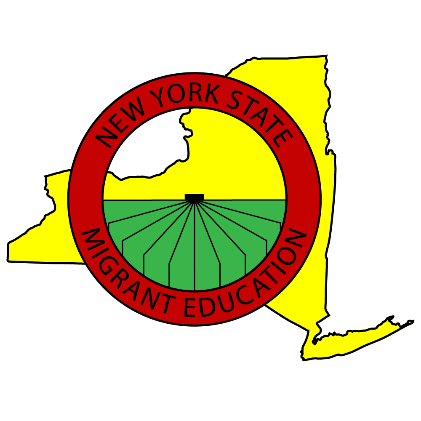 Scenario 3
Are Huber and Lilia’s children eligible for the MEP? Yes
What is the QAD(s)? 8/1/2015 and 2/10/2016

Migratory Agricultural Worker: Is the parent/guardian/spouse or the child himself a Migratory Agricultural Worker? Yes. The children’s parents are Migratory Agricultural Workers because they made a qualifying move in the preceding 36 months, soon after which they engaged in new qualifying work.

Qualifying Move: Did the children make a “Qualifying Move” (Due to economic necessity, from one residence to another, and from one school district to another) within the preceding 36 months? Yes- They made 2 Qualifying Moves

Child: Are the children under the age of 22 and still entitled to a free public education in the state? Yes 

With/To Join: Did the children make the Qualifying Move on their own as or with/to join a parent/guardian/spouse who is a Migratory Agricultural Worker? Yes
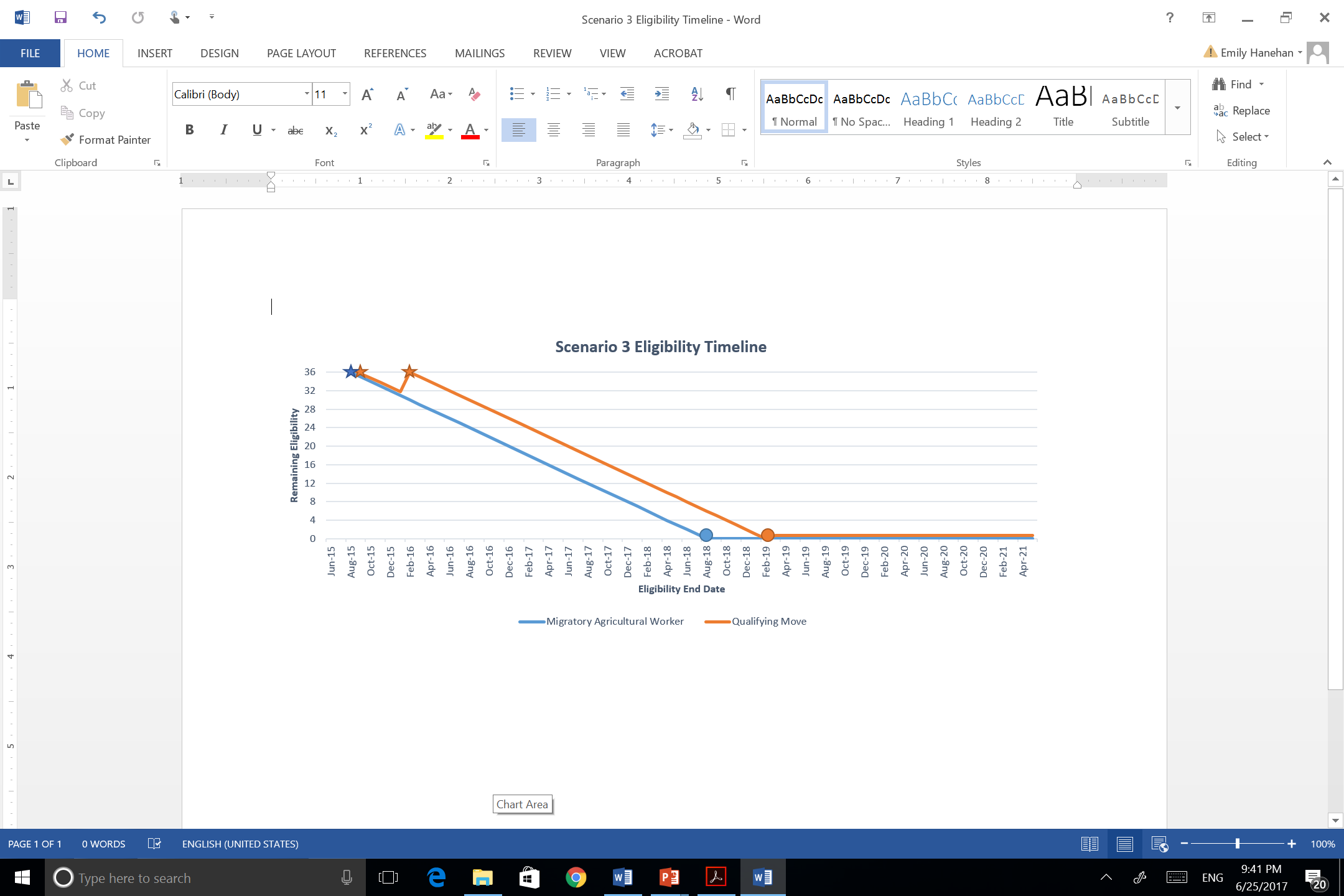 August 1, 2015- Lilia and Huber become Migratory Agricultural Workers.
August 1, 2015- The 3 children become eligible for MEP services after making a Qualifying Move.
February 10, 2016- The 3 children make another Qualifying Move and their 36 month MEP eligibility resets.
August 1, 2018- Lilia and Huber’s eligibility as Migratory Agricultural Workers expires. 
February 10, 2019- The children’s eligibility for the MEP expires.
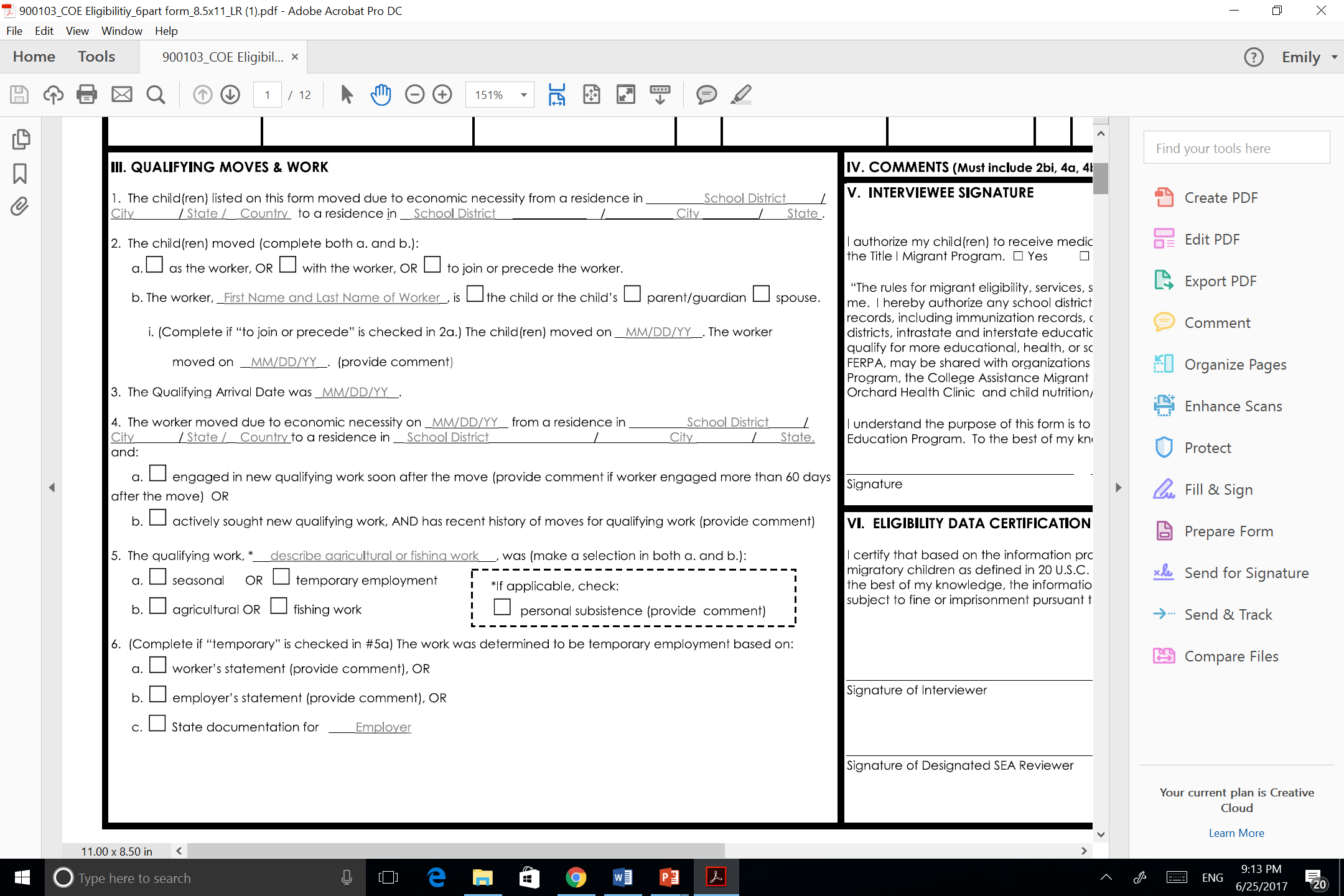 Elba CSD/
Cortland CSD/Cortland/NY
Elba/NY/USA
X
X
Huber and Lilia
02/10/2016
08/01/15
Oaxaca/OA/MEX
Elba CSD/Elba/NY
X
Packing Onions
X
X
Packing Plant Name
Address
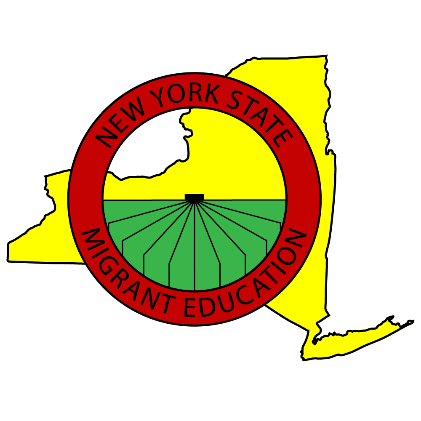 Scenario 4
Luis moves from Puebla, Mexico to Goshen, NY on 04/15/2016 and begins work planting onions soon after the move. His wife and 3 year old twin daughters come to join him from Puebla on 07/01/2017. In September, Luis finishes up the season at the farm and finds work at a produce packing shed in Florida, NY.  He and his family move there on 09/10/2017. The recruiter identifies the family on 10/01/2017. 

Do Luis’s children qualify for the MEP?
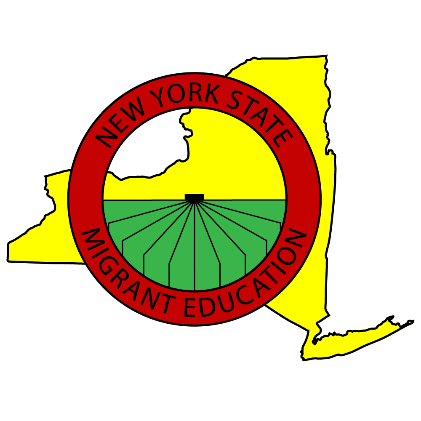 Scenario 4
Do Luis’s children qualify for the MEP? Yes
What is the QAD(s)? 09/10/2017

Migratory Agricultural Worker: Is the parent/guardian/spouse or the child himself a Migratory Agricultural Worker? Yes. Luis is a Migratory Agricultural Workers because he made a qualifying move in the preceding 36 months, soon after which they engaged in new qualifying work.

Qualifying Move: Did the children make a “Qualifying Move” (Due to economic necessity, from one residence to another, and from one school district to another) within the preceding 36 months? Yes

Child: Are the children under the age of 22 and still entitled to a free public education in the state? Yes 

With/To Join: Did the children make the Qualifying Move on their own as or with/to join a parent/guardian/spouse who is a Migratory Agricultural Worker? Yes- the second Qualifying Move was made with a Migratory Agricultural Worker.
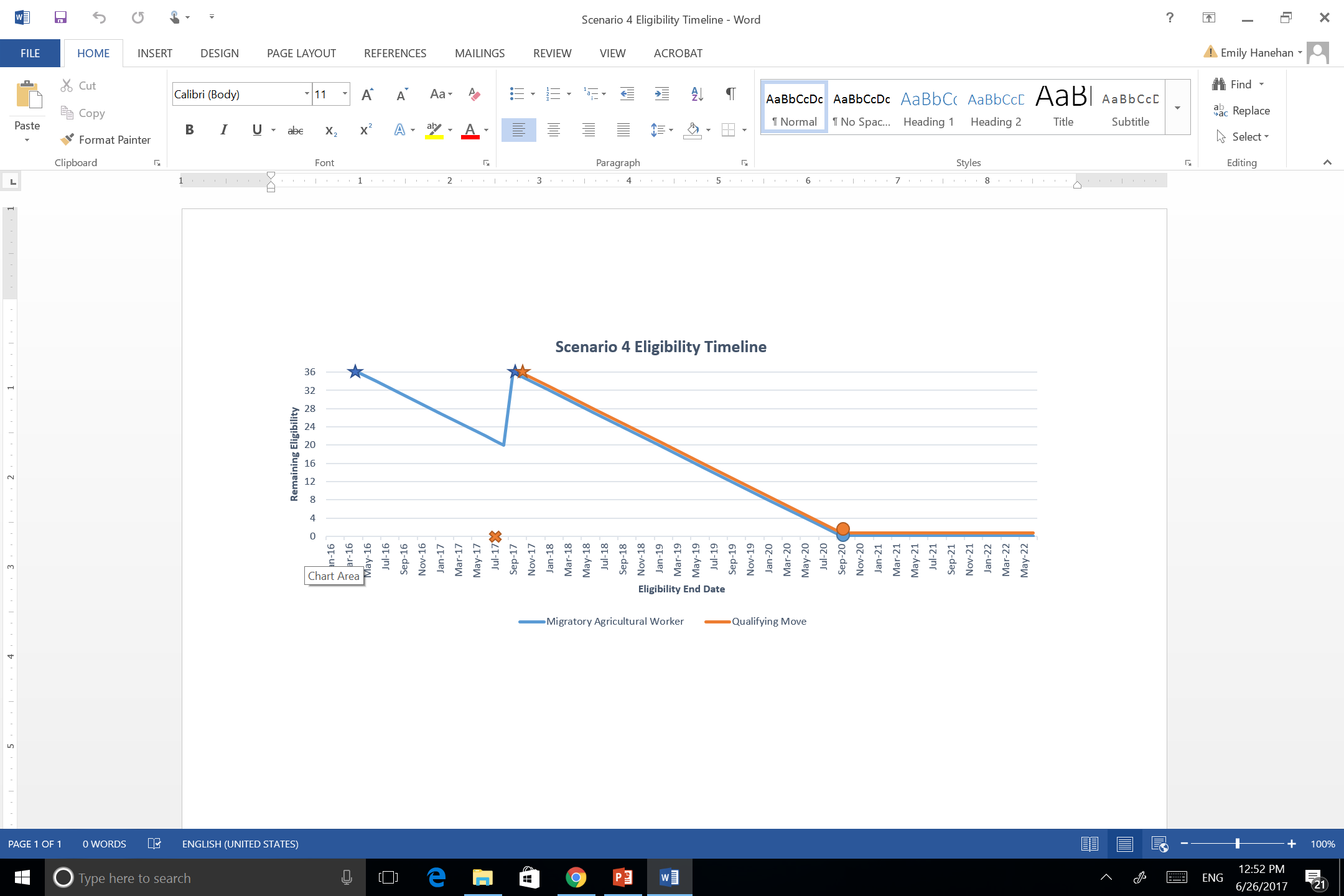 April 15, 2016- Luis becomes a Migratory Agricultural Worker.
July 1, 2017- Luis’s family makes a Qualifying Move but does NOT receive a QAD. (Joined over 12 mo. after)
September 10, 2017- Luis moves to engage in new qualifying work, and his 36 month MAW eligibility resets. 
September 10, 2017- The children make a Qualifying Move and become eligible for MEP services.
September 10, 2020- Luis’s eligibility as a Migratory Agricultural Worker expires.
September 10, 2020- The children’s eligibility for the MEP expires.
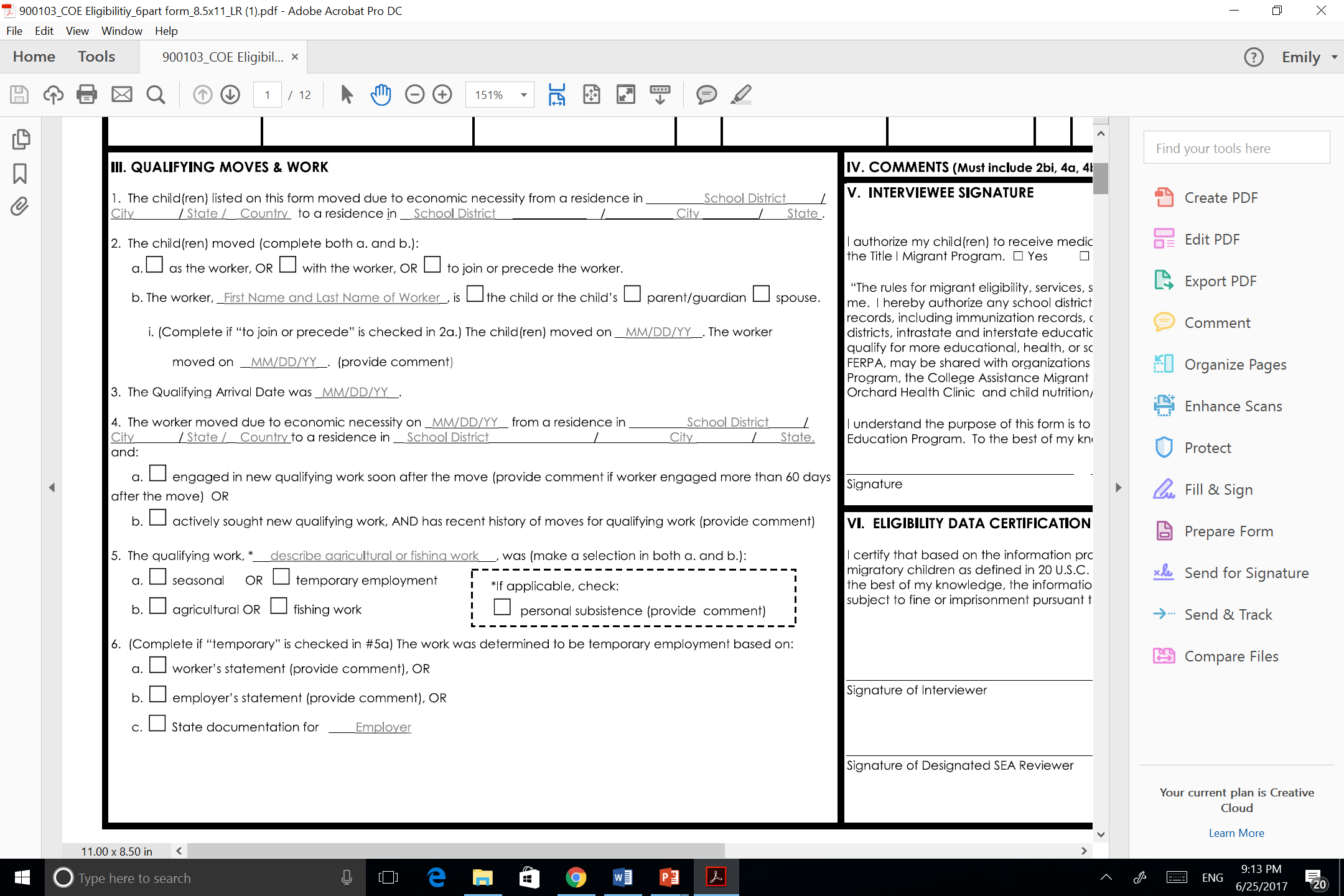 Goshen CSD/
Florida CSD/Florida/NY
Goshen/NY/USA
X
X
Luis
09/10/2017
Goshen CSD/
09/10/17
Goshen/NY/USA
Florida CSD/Florida/NY
X
Packing Onions
X
X
Packing Shed Name
Address
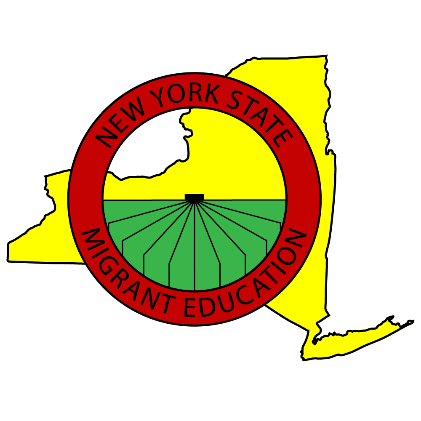 Scenario 5
Jairo, a 17 year old farmworker who did not complete school, moved from Cuilco, Guatemala to Marcy, NY on 08/05/2016 where he engaged in work milking cows. After leaving his temporary job at the dairy, Jairo moved to Syracuse, NY on 11/12/2016 where he found a job in the laundry room at the local hospital. On 02/15/2019 Jairo quit his job at the hospital and moved to Albany, NY. There he found work at a local painting company. The recruiter identifies Jairo on 03/01/2019.

Does Jairo qualify for MEP services?
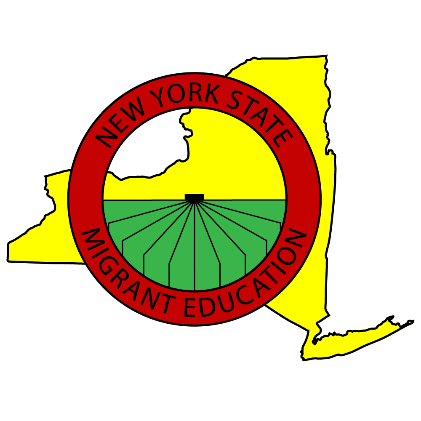 Scenario 5
Does Jairo qualify for the MEP? Yes
What is the QAD(s)? 8/5/2016, 11/12/2016 and 2/15/2019

Migratory Agricultural Worker: Is the parent/guardian/spouse or the child himself a Migratory Agricultural Worker? Yes. Jairo is a Migratory Agricultural Workers because he made a qualifying move in the preceding 36 months, soon after which he engaged in new qualifying work.

Qualifying Move: Did the children make a “Qualifying Move” (Due to economic necessity, from one residence to another, and from one school district to another) within the preceding 36 months? Yes

Child: Are the children under the age of 22 and still entitled to a free public education in the state? Yes 

With/To Join: Did the children make the Qualifying Move on their own as or with/to join a parent/guardian/spouse who is a Migratory Agricultural Worker? Yes- Jairo made 3 Qualifying Moves.
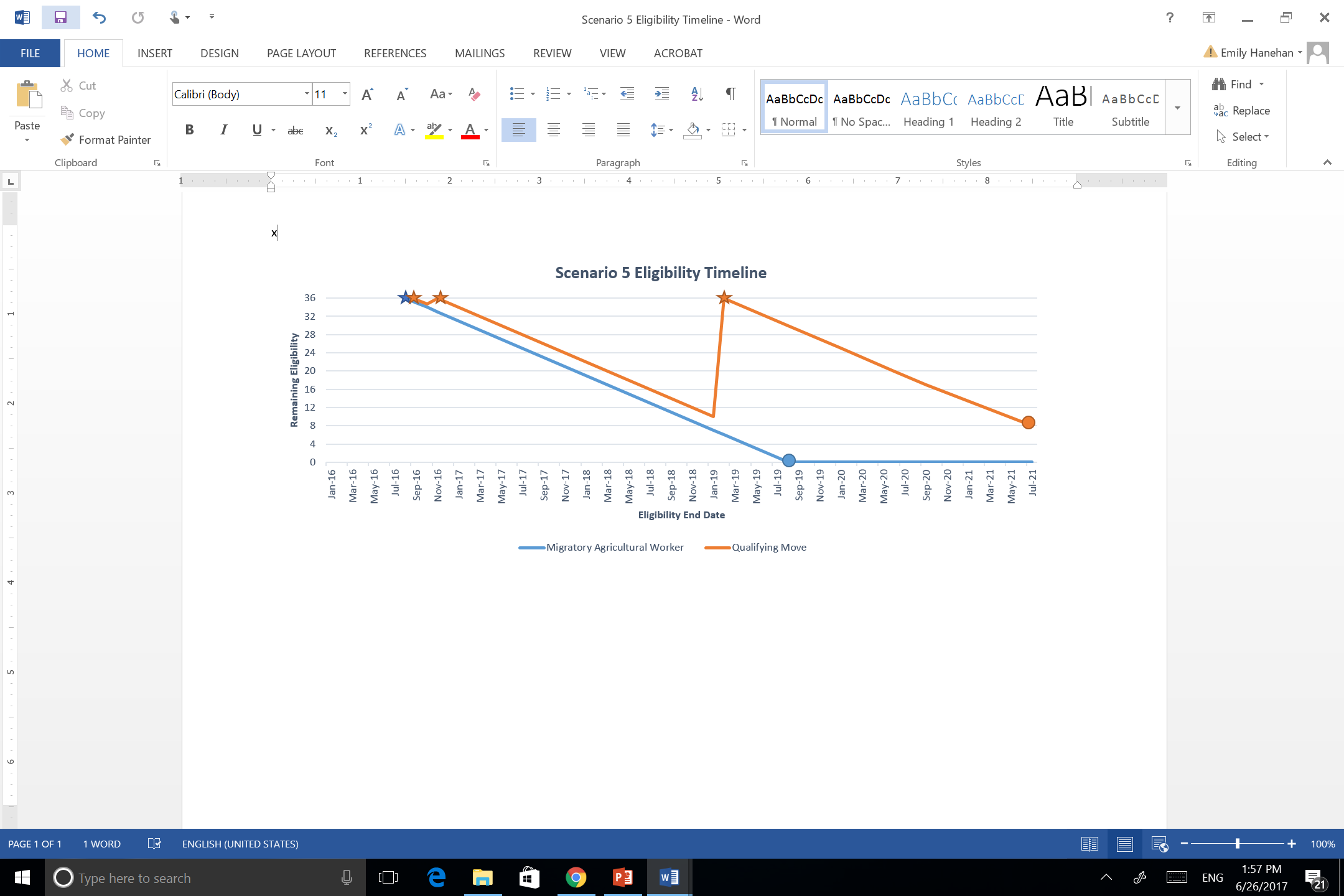 August 5, 2016- Jairo becomes a Migratory Agricultural Worker.
August 5, 2016- Jairo also makes a Qualifying Move and becomes eligible for MEP services.
November 12, 2016- Jairo makes another Qualifying Move, and his 36 month MEP eligibility resets. 
February 15, 2019- Jairo makes another Qualifying Move, and his 36 month MEP eligibility resets. 
August 5, 2016- Jairo’s eligibility as a Migratory Agricultural Worker expires.
August 2021- Jairo’s eligibility for the MEP expires when he turns 22.
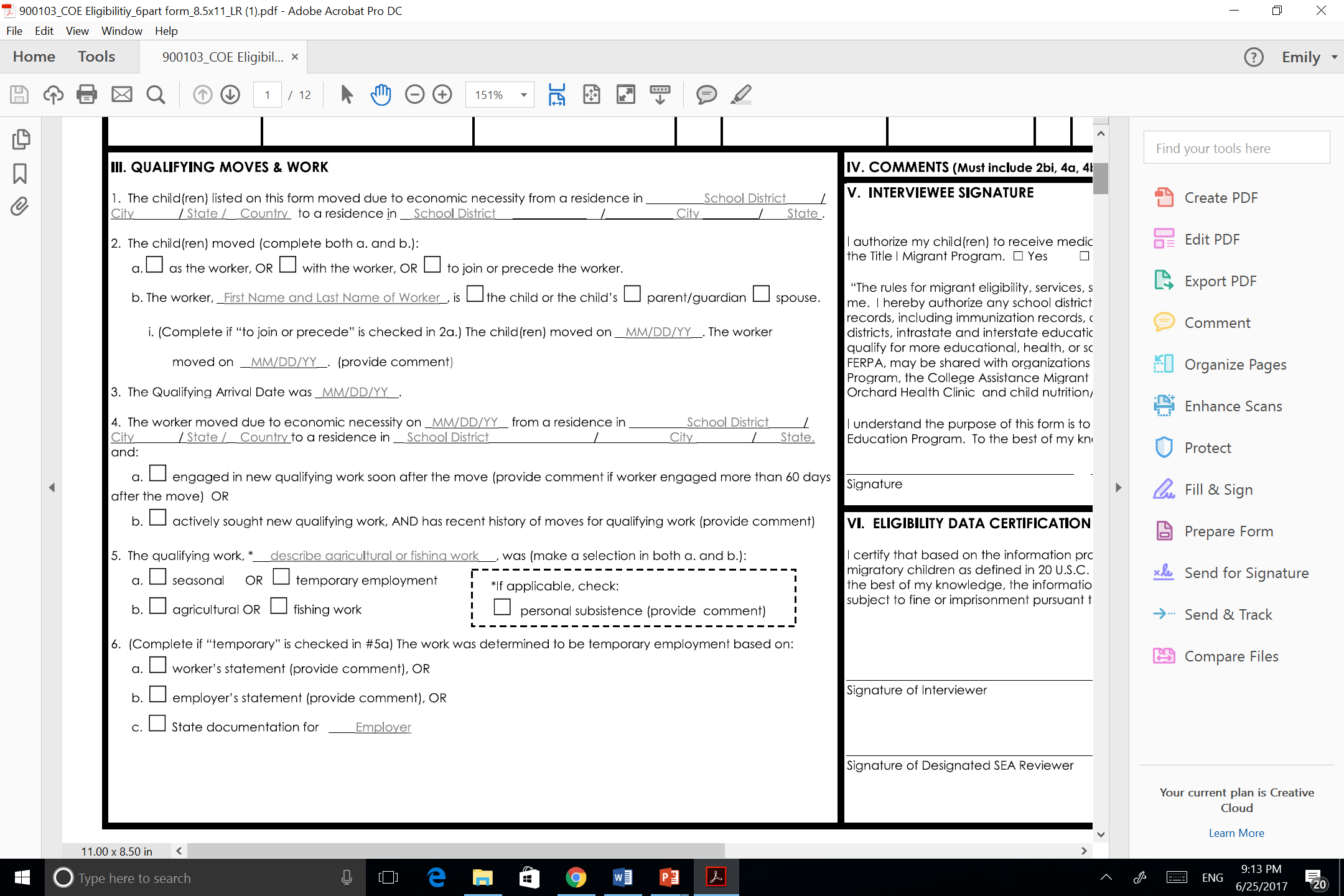 Syracuse CSD/
Albany CSD/Albany/NY
Syracuse/NY/USA
X
Jairo
X
02/15/2019
08/05/16
Cuilco/GUT
Marcy CSD/Marcy/NY
X
Milking Cows
X
X
X
Dairy Farm Name
Address
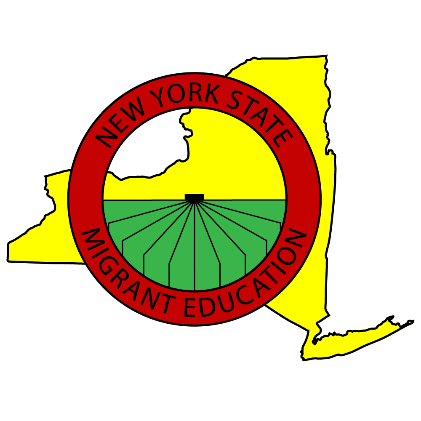 Scenario 6
Ma Lay and her 2 young children move from a refugee camp in Thailand to Utica, NY on 07/05/2017. Ma Lay goes to the local refugee center and asks for help applying for work at farms in the surrounding areas. She grew up doing farmwork in Burma and intends to do similar work in the United States. The refugee center helps Ma Lay with some applications, but she does not hear back from any of the farms she applied to. A few months later, after she receives her working papers, Ma Lay begins working at a paper factory.

Do Ma Lay’s children qualify for MEP services?
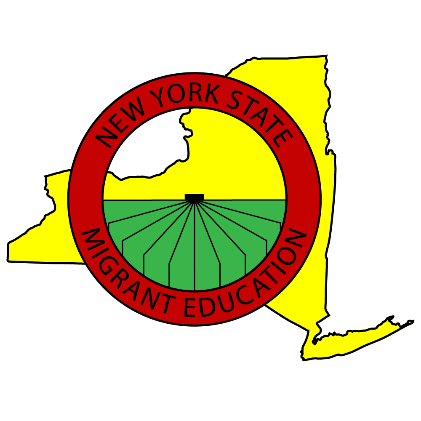 Scenario 6
Do Ma Lay’s children qualify for the MEP? No

Migratory Agricultural Worker: Is the parent/guardian/spouse or the child himself a Migratory Agricultural Worker? No. Although Ma Lay actively sought qualifying work, she does not have a recent history of moves for qualifying work. She is not a Migratory Agricultural Worker. 

Qualifying Move: Did the children make a “Qualifying Move” (Due to economic necessity, from one residence to another, and from one school district to another) within the preceding 36 months? Yes

Child: Are the children under the age of 22 and still entitled to a free public education in the state? Yes 

With/To Join: Did the children make the Qualifying Move on their own as or with/to join a parent/guardian/spouse who is a Migratory Agricultural Worker? No- Ma Lay is not a Migratory Agricultural Worker.
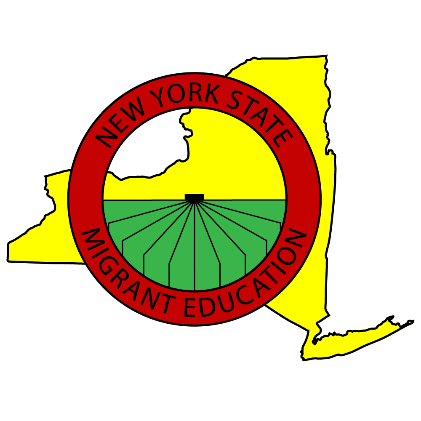 Scenario 7
Adam is 18 years old, and dropped out of school in the 11th grade. He decided to move from his home in Raleigh, North Carolina to work on his cousin’s organic crop farm in Kinderhook, NY. He made the move on April 1, 2017, and immediately began work planting cucumbers and peppers at the farm. Adam found housing in Hudson, NY and commuted to work in Kinderhook each day. After a few months, Adam found more affordable housing closer to work in Kinderhook, NY. Adam moved to the new housing location on July 25, 2017. The recruiter identifies Adam on August 1, 2017. 

Does Adam qualify for MEP services?
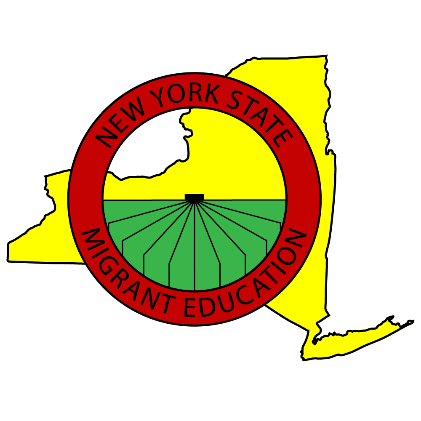 Scenario 7
Does Jairo qualify for the MEP? Yes
What is the QAD(s)? 04/01/2017 and 07/25/2017

Migratory Agricultural Worker: Is the parent/guardian/spouse or the child himself a Migratory Agricultural Worker? Yes. Adam is a Migratory Agricultural Workers because he made a qualifying move in the preceding 36 months, soon after which he engaged in new qualifying work.

Qualifying Move: Did the children make a “Qualifying Move” (Due to economic necessity, from one residence to another, and from one school district to another) within the preceding 36 months? Yes

Child: Are the children under the age of 22 and still entitled to a free public education in the state? Yes 

With/To Join: Did the children make the Qualifying Move on their own as or with/to join a parent/guardian/spouse who is a Migratory Agricultural Worker? Yes- Adam made 2 Qualifying Moves.
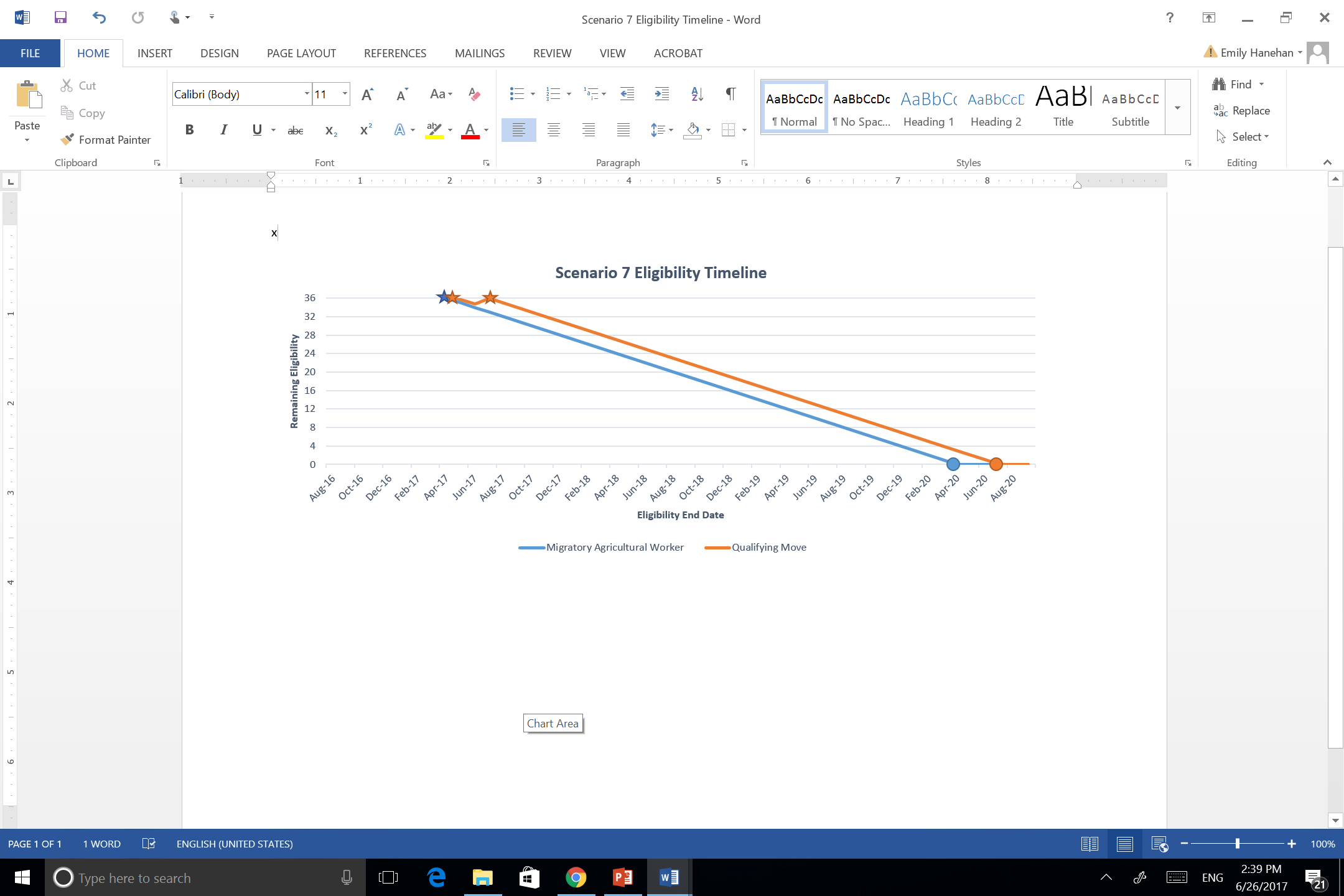 April 1, 2017- Adam becomes a Migratory Agricultural Worker.
April 1, 2017- Adam also makes a Qualifying Move and becomes eligible for MEP services.
July 25, 2017- Adam makes another Qualifying Move, and his 36 month MEP eligibility resets. 
April 1, 2010- Adam’s eligibility as a Migratory Agricultural Worker expires.
July 25, 2020- Adam’s eligibility for the MEP expires.
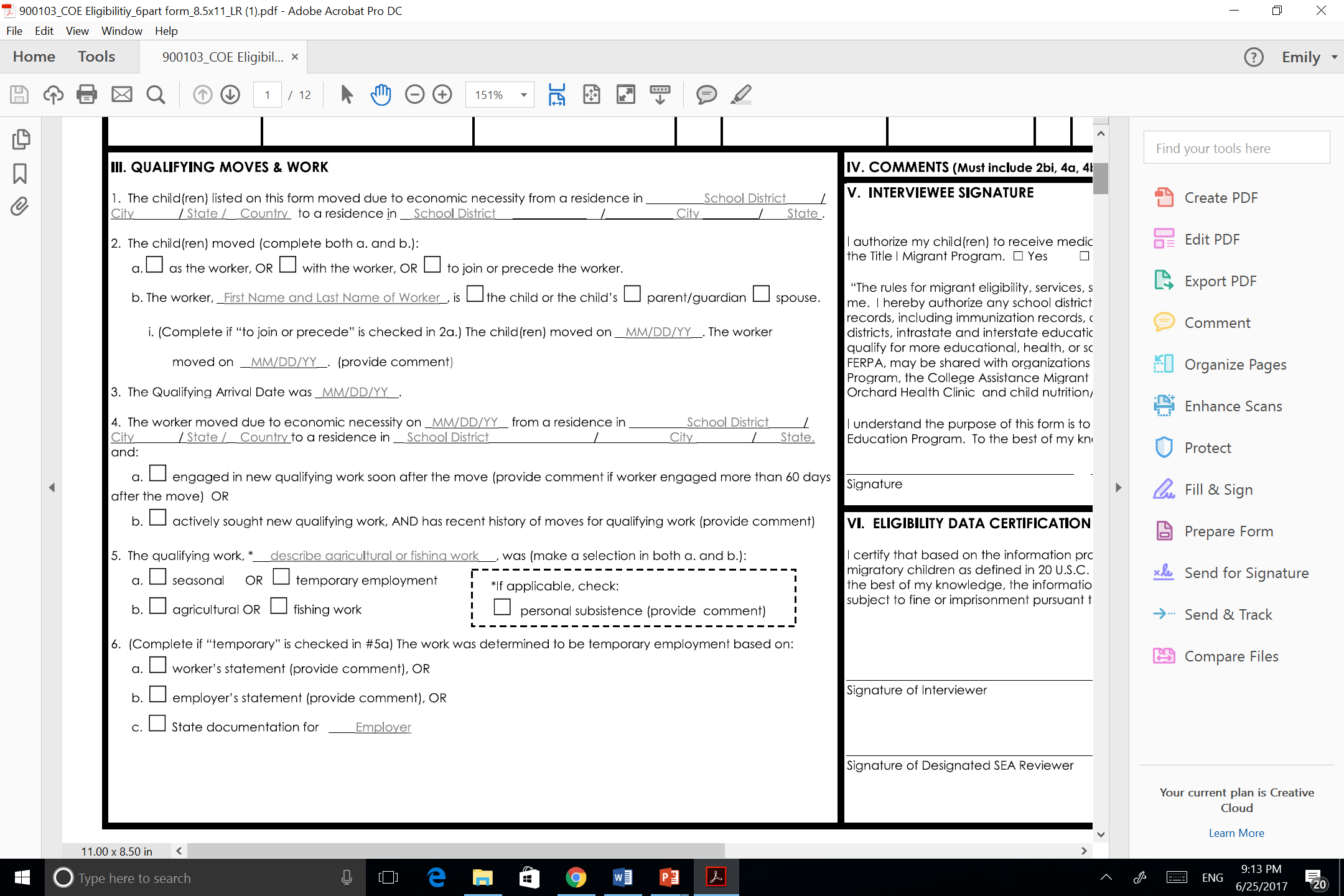 Hudson CSD/
Kinderhook CSD/Kinderhook/NY
Hudson/NY/USA
X
Adam
X
07/25/2017
04/01/17
Wake County CSD/
Raleigh/NC/USA
Hudson CSD/Hudson/NY
X
Planting Peppers and Cucumbers
X
X
Organic Farm Name
Address
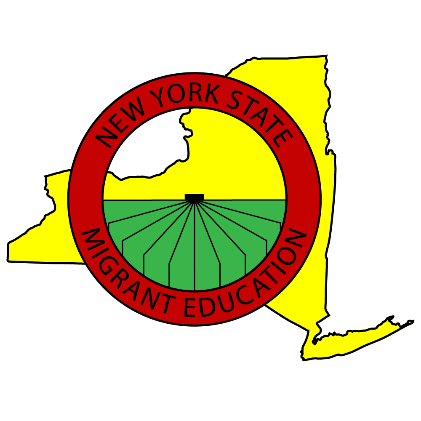 Scenario 8
Rosa and Carlos have 5 school aged children. They move together from Portland, ME to Malone, NY on 06/01/2017. Soon after the move, Carlos finds work cutting hay for a local farmer. When the hay season is over on 09/01/2017, Carlos moves to Schodack, NY to pack apples, while Rosa and the children move to Plattsburgh, NY to stay with Rosa’s family. Carlos returns to the family in Plattsburgh on 11/01/2018. 

Do the children qualify for MEP services?
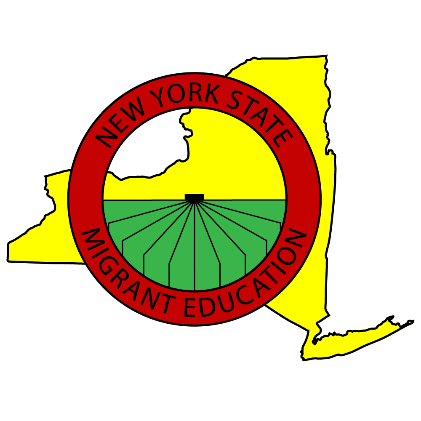 Scenario 8
Do the children qualify for the MEP? Yes
What is the QAD(s)? 06/01/2017

Migratory Agricultural Worker: Is the parent/guardian/spouse or the child himself a Migratory Agricultural Worker? Yes. Carlos is a Migratory Agricultural Workers because he made a qualifying move in the preceding 36 months, soon after which he engaged in new qualifying work.

Qualifying Move: Did the children make a “Qualifying Move” (Due to economic necessity, from one residence to another, and from one school district to another) within the preceding 36 months? Yes

Child: Are the children under the age of 22 and still entitled to a free public education in the state? Yes 

With/To Join: Did the children make the Qualifying Move on their own as or with/to join a parent/guardian/spouse who is a Migratory Agricultural Worker? Yes
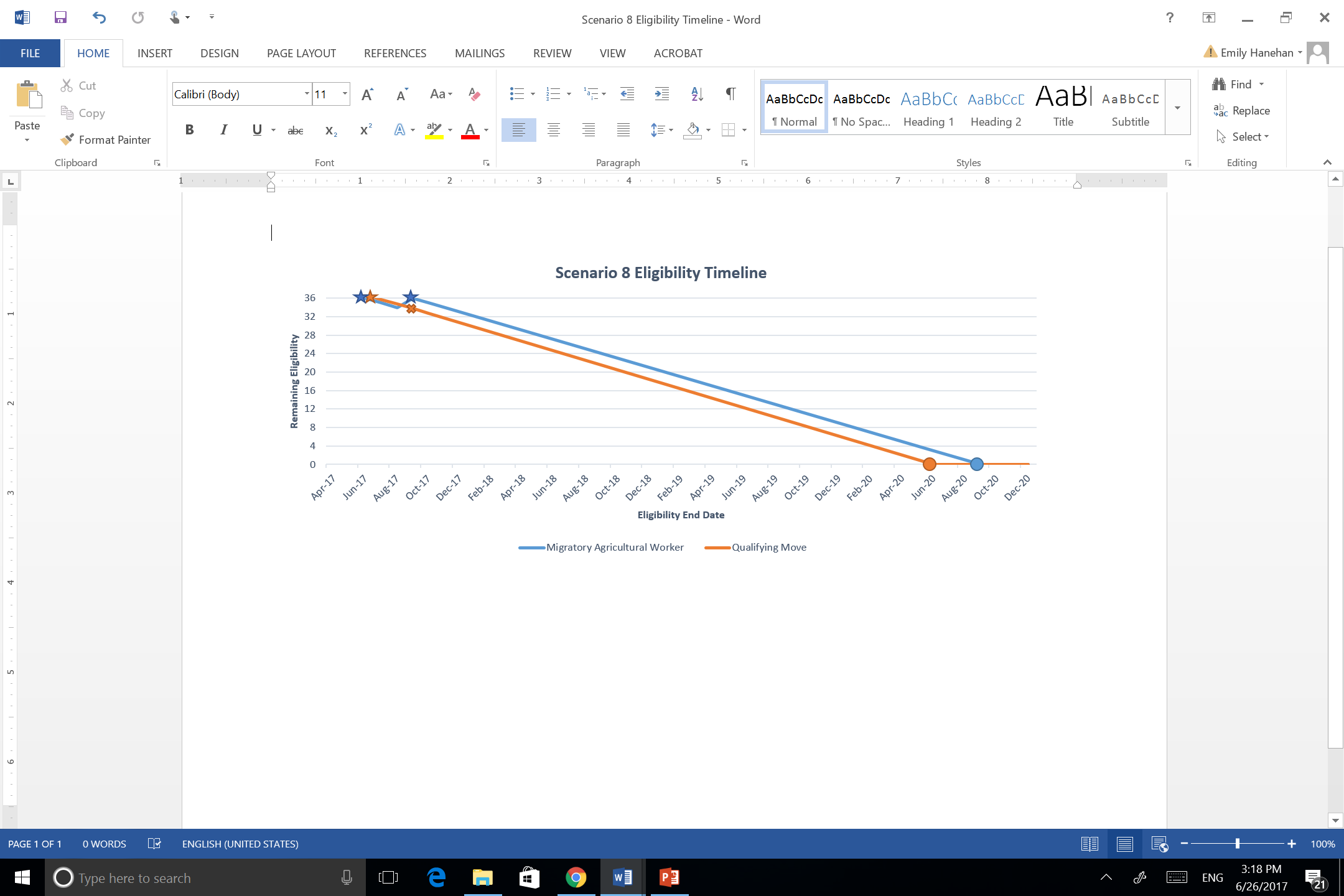 June 1, 2017- Carlos becomes a Migratory Agricultural Worker.
June 1, 2017- Carlos’s children make a Qualifying Move and become eligible for MEP services.
September 1, 2017- Carlos moves to engage in new qualifying work, and his 36 month MAW eligibility resets.
September 1, 2017- The children make a Qualifying Move without a MAW- no new QAD.
June 1, 2020- The children’s eligibility for the MEP expires.
September 1, 2020- Carlos’s eligibility as a Migratory Agricultural Worker expires.
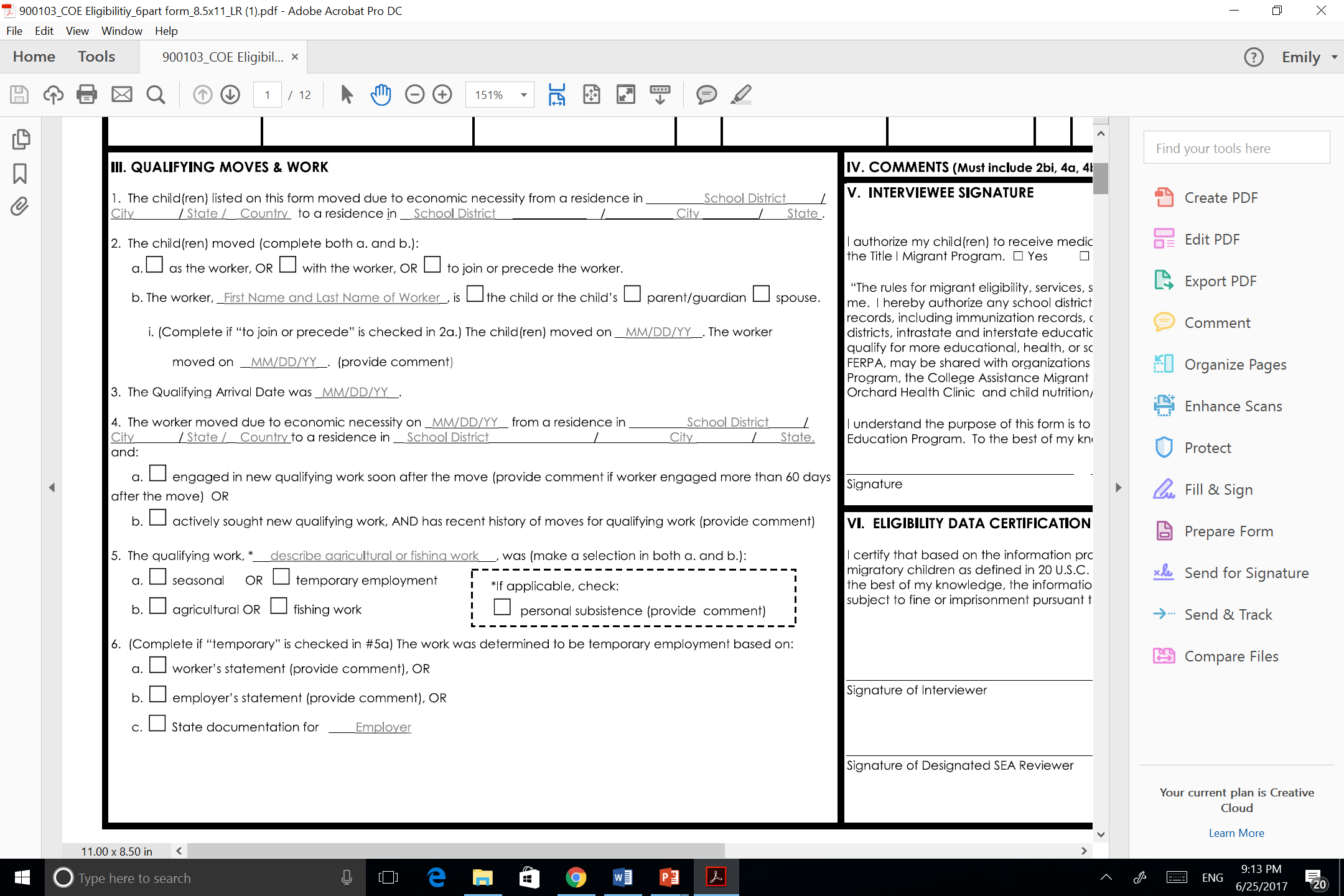 Portland CSD/
Malone CSD/Malone/NY
Portland/ME/USA
X
X
Carlos
06/01/2017
06/01/17
Portland CSD/
Portland/ME/USA
Malone CSD/Malone/NY
X
Cutting Hay
X
X
Farm Name
Address

*Note- Residency date will be 9/1/17 in Plattsburgh CSD